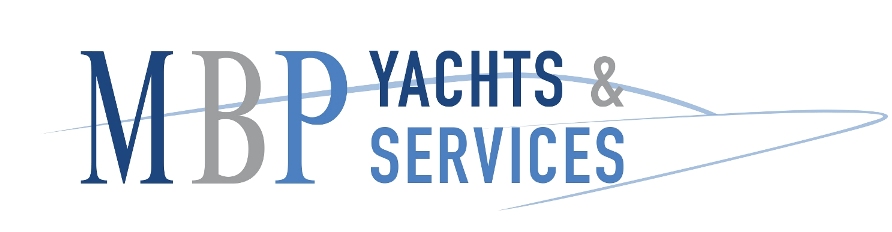 BARCO NUEVO
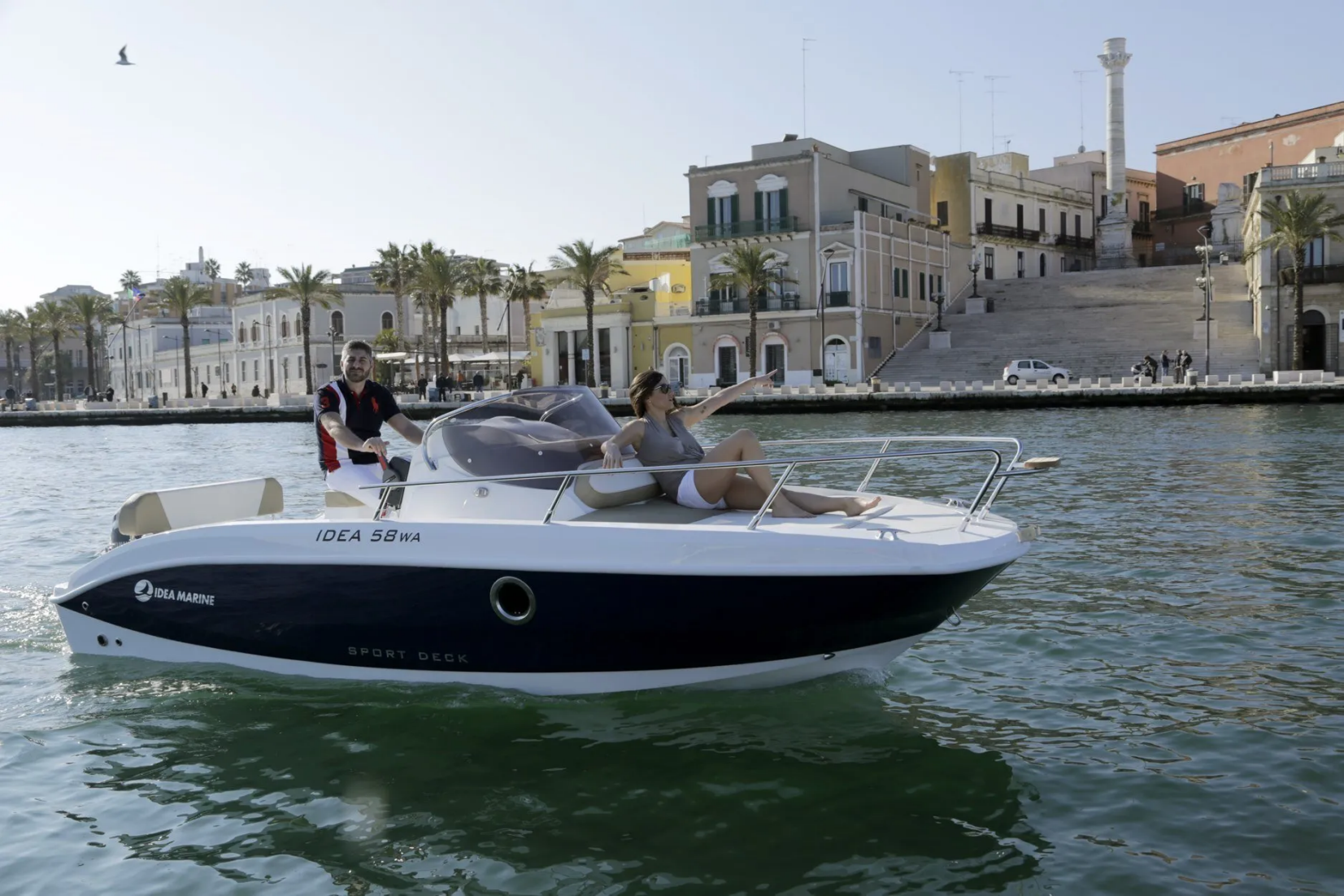 IDEA MARINE 58 w.a
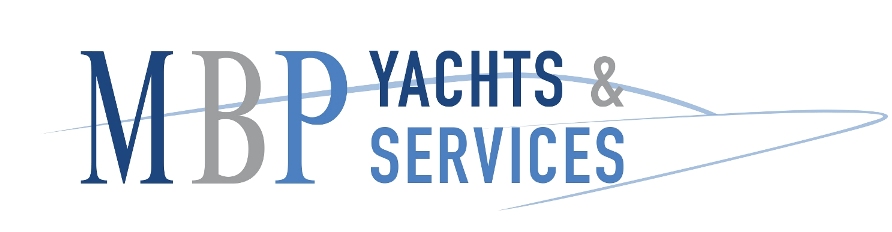 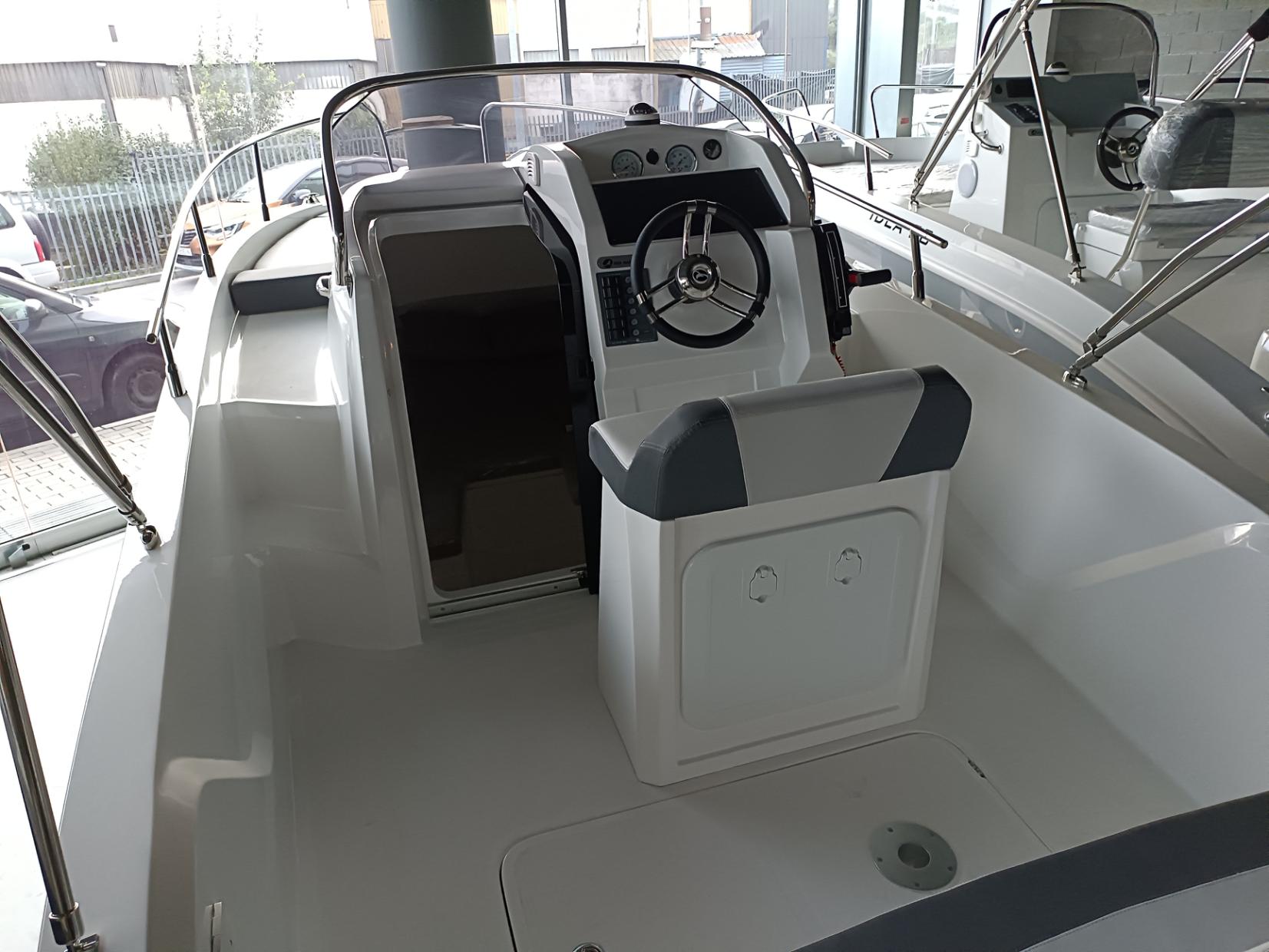 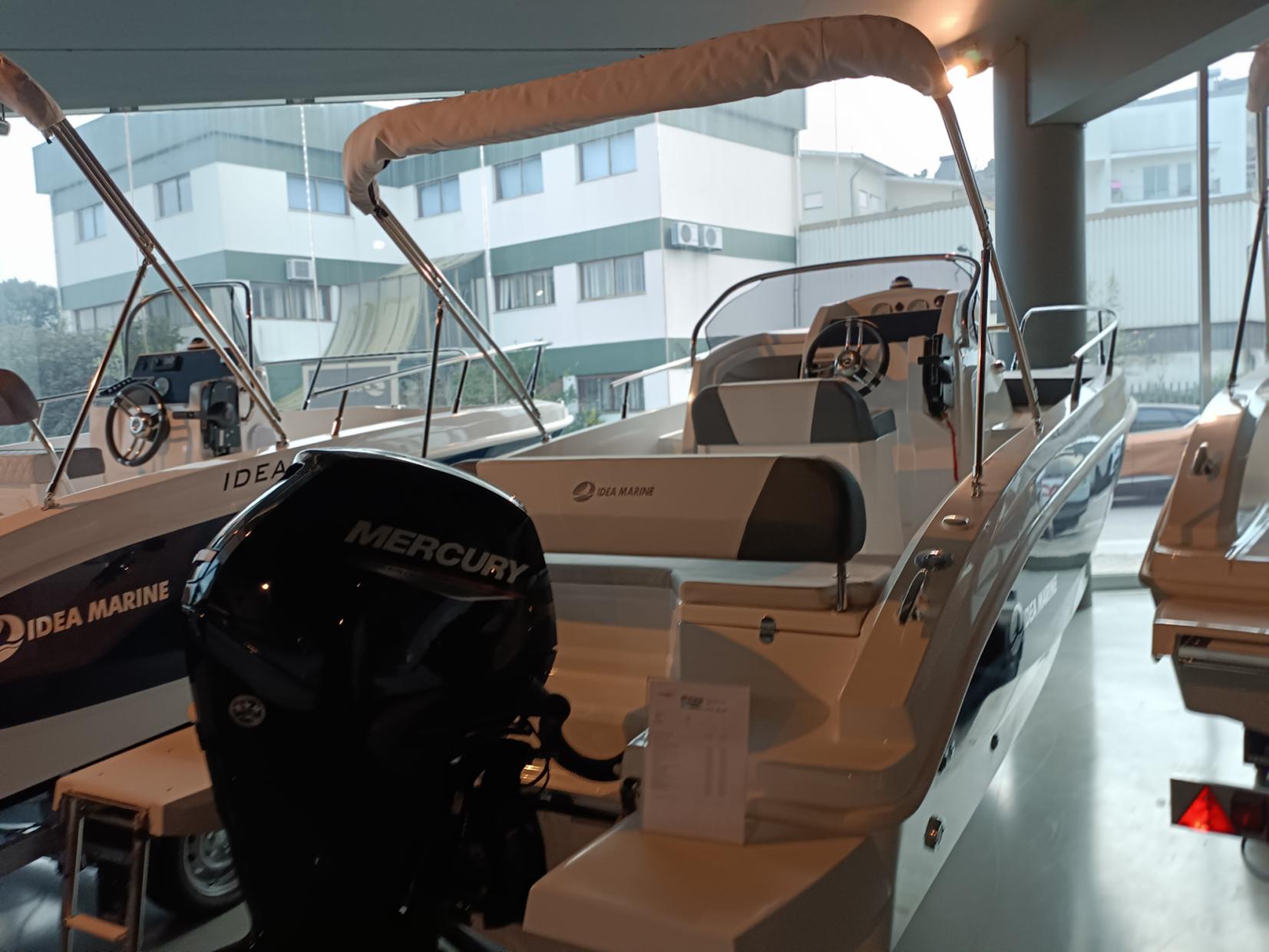 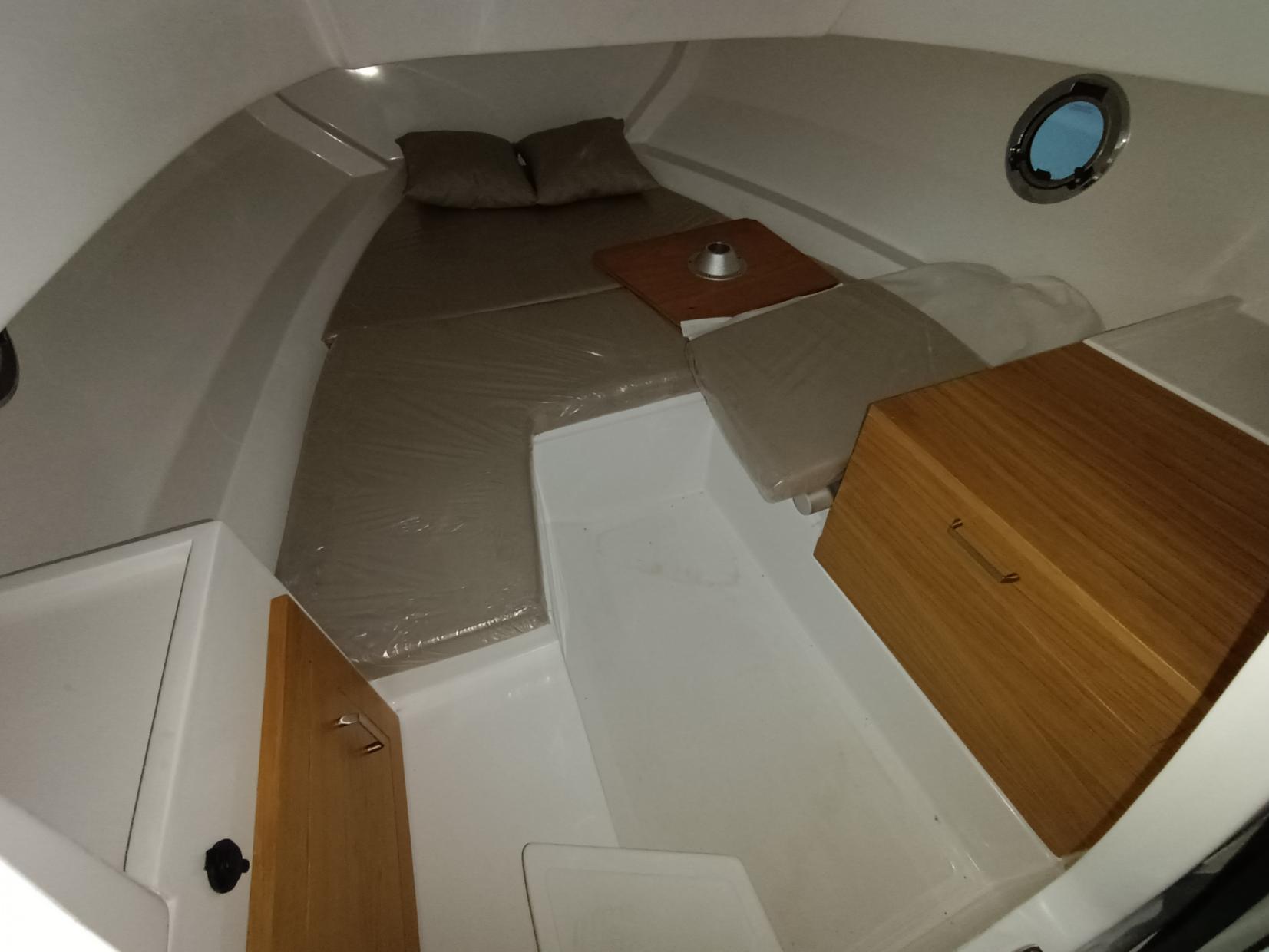 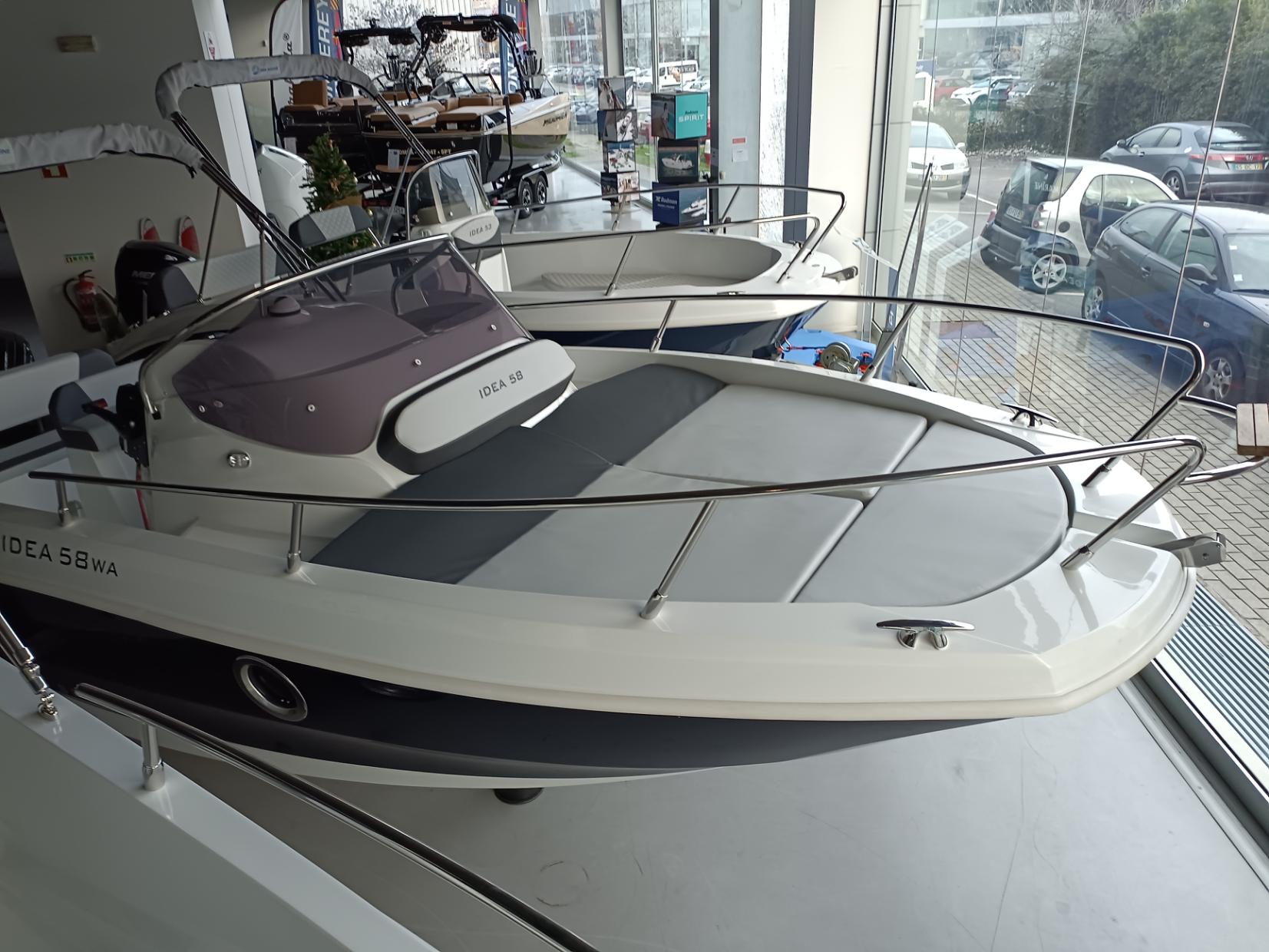 AÑO : NUEVO 
ESLORA TOTAL :5,70 M 
MANGA: 2,40 M
PERSONAS A BORDO: 7
MOTOR : 1 X MERCURY  115   CV
47.500 €
PROMOCION  55.500 €
               Iva  incluido
BARCO  EN PROMOCION ENTREGA INMEDIATA
Casco de color grisl, toldo de sol, bocina electrica, colchonetas completas, mesa en bañera, equipo de seguridad,equipo de música, lona consola , colchonetas en cabina, baño  con deposito de aguas negras,
matriculacion, deposito de 85 L, ancla, defensaas
www.mbpyachts.com  00 34 616 732 880